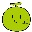 瑞穂区　さくらっこ♪マップ
幼稚園・保育園　　　　　地域子育て支援センター　　　　　

　　　　行政主催　　　　　　　　協力行政機関

　　　　つどいの広場　　　　　　いこいの家
　　　
　　　　地域サロン　　　　　　　自主ｻｰｸﾙ・支援ｻｰｸﾙ
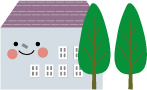 協力行政機関
　瑞穂区役所民生子ども課℡852-9392
　瑞穂保健センター・子育て総合相談窓口℡837-3285
　ひばり荘℡831-9292
　瑞穂児童館℡852-2229
　瑞穂図書館℡853-0450
　瑞穂生涯学習センター℡871-2255
　瑞穂区社会福祉協議会℡841-4063
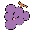 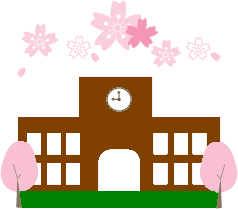 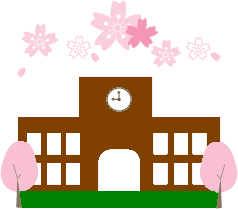 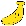 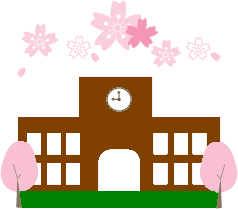 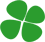 豊岡学区
　　萩山幼稚園　℡841-8526
　　豊岡保育園　℡841-9545
　　たんぽぽ保育園　℡841-0902
　　ウイズブック保育室　℡680-7849
　　豊岡学区子育て支援ｸﾗﾌﾞ：豊岡ｺﾐｭﾆﾃｨｾﾝﾀｰ
陽明学区
　いない・いない・ばぁ
　　　陽明ｺﾐｭﾆﾃｨｾﾝﾀｰおよび総合ﾘﾊﾋﾞﾘｾﾝﾀｰ
汐路学区
　　中山保育園　℡851-2414
　　とうえい保育園　℡853-1081
　　こすもす保育園　℡834-0081
　　さざんか保育園　℡841-5743
　　すまいる：あいうえおハウス
　　すまいる：汐路コミュニティセンター
御剱学区
　　大法寺愛児園　℡881-0151
　　若芽：御剱小学校プレイルーム
　　　℡871-1200（御剱ｺﾐｭﾆﾃｨｾﾝﾀｰ）
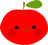 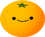 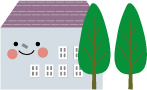 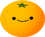 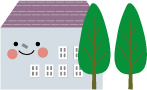 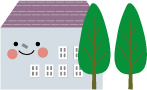 連絡先のない自主サークル・支援サークルへのお問い合わせは、
さくらっこ♪ホームページ　さくらっこ♪について→お問い合わせ　　
　　地域サロンへのお問い合わせは　瑞穂区役所　民生子ども課　へ
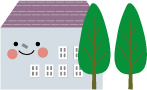 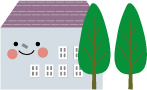 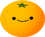 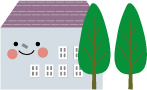 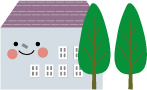 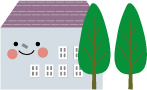 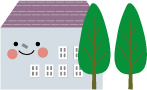 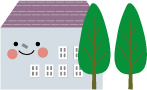 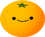 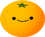 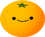 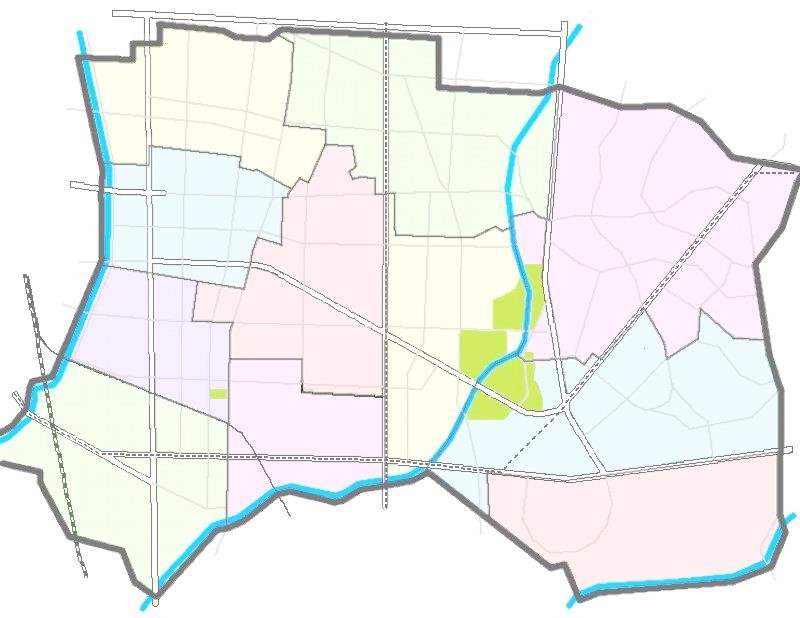 高田学区
　 直来保育園　℡881-4750
　 直来保育園エリア支援保育所　℡881-2676
　 ちばな保育園　℡881-7685
　 高田幼稚園　℡871-3808
　 キューピー：高田学区防犯防災ｾﾝﾀｰ
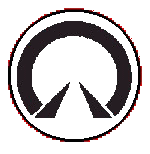 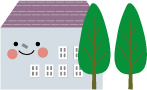 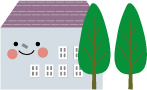 中山保育園
御剱
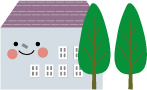 汐路
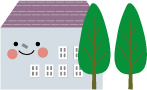 堀田学区
　新開保育園　℡882-0991
   新開保育園エリア支援保育所　℡882-3636
　ほりたオープンハート：堀田小特活室
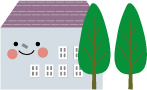 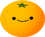 さくら ひろば
地域子育て支援拠点・つどいの広場
　まぁぶる
　　℡846-2216
　どるふぃんくらぶ瑞穂ヶ丘
　　℡080-3065-9957
　らららルーム 
  　℡834-3608 　
　ｍｏｍｏ
　　℡833-9884
　ぞうさんち パオパオ（つどいの広場）
　　℡090-3566-6926（事務局　小関）
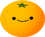 とうえい保育園
若芽
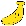 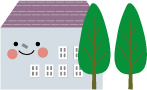 らららルーム
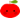 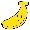 ABC　Days
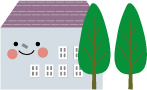 大法寺愛児園
陽明
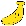 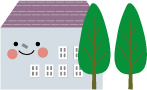 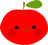 どるふぃんくらぶ瑞穂ヶ丘
瑞穂えだまめキッズ
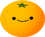 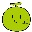 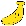 すまいる
(あいうえおハウス)
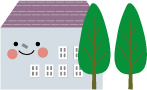 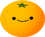 ※2
高田
瑞穂学区
　　東愛保育園　℡853-3009
　　白竜幼稚園　℡841-0036
　　若葉保育園　℡841-5975
　　ひまわり：大喜寺客殿
こすもす保育園
瑞穂区役所
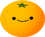 直来保育園
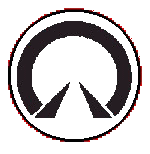 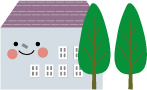 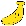 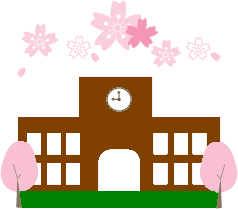 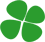 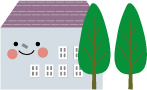 いない・いない・ばぁ
（陽明ｺﾐｭﾆﾃｨｾﾝﾀｰ）
さざんか保育園
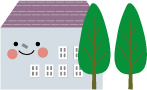 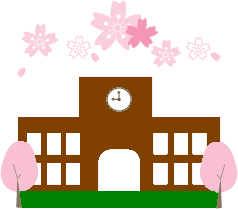 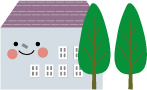 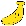 キューピー
ちばな保育園
瑞穂区在宅サービスセンター※2
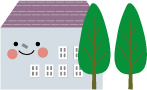 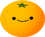 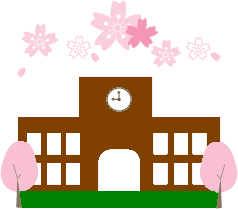 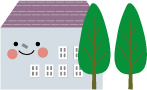 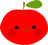 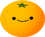 てくてくあそぼう会
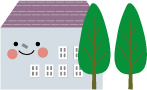 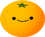 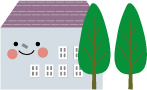 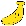 すまいる
(汐路ｺﾐｭﾆﾃｨｾﾝﾀｰ)
高田幼稚園
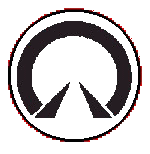 瑞穂児童館
瑞穂
豊岡
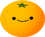 東愛保育園
自主ｻｰｸﾙ・支援ｻｰｸﾙ

　いたずラッコ：瑞穂公園などで活動
　　℡833-5500
　　（軍水保育園エリア支援保育所取り次ぎ）
　てくてくあそぼう会：瑞穂児童館などで活動
　　さくらっこ♪ホームページより問い合わせ
　瑞穂えだまめキッズ（双子・三つ児の会）
　　　：瑞穂区在宅ｻｰﾋﾞｽｾﾝﾀｰで活動
　　℡837-3285
　　（瑞穂保健所・子育て総合相談窓口）
　ABC Days：御劔コミュニティセンターで活動
　　　さくらっこ♪ホームページより問い合わせ
　いちごくらぶ（ダウン症児の親の交流）
　　　℡837-3285
　　（瑞穂保健所・子育て総合相談窓口）
　ちいき文庫たからじま：瑞穂生涯学習ｾﾝﾀｰ
　　℡871-2255（瑞穂生涯学習ｾﾝﾀｰ内）　
　託児グループぞうさん（講座託児）
　　 ℡871-2255（瑞穂生涯学習ｾﾝﾀｰ内）
いない・いない・ばぁ
（総合ﾘﾊﾋﾞﾘｾﾝﾀｰ）
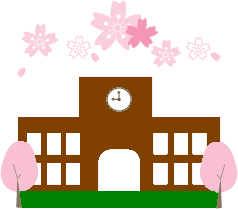 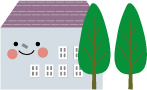 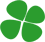 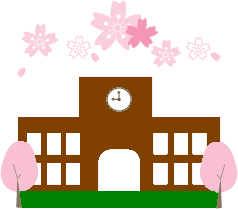 瑞穂保健センター
萩山幼稚園
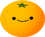 堀田
井戸田学区
　　黎明保育園　℡811-7052
　　新瑞幼児園　℡851-0663
　　すずらん幼児園　℡841-6901
　　あいあい：井戸田ｺﾐｭﾆﾃｨｾﾝﾀｰ
ひばりひなっこクラブ「ルーミー」
ひばり荘
ひまわり
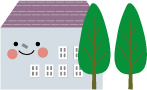 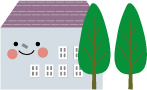 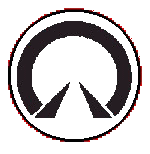 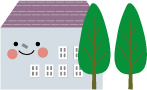 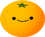 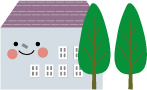 白竜幼稚園
ほりたオープンハート
若葉保育園
瑞穂公園
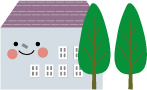 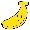 ぞうさんちパオパオ
すずらん幼児園
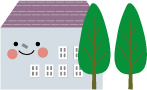 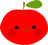 新開保育園
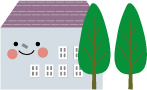 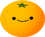 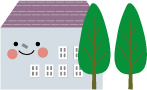 いこいの家
～発達の遅れが気になる乳幼児と保護者の交流～

　みずほにじいろ（つながる子育てにじいろ）
　　℡846-2216
　ｍｉｍｉ（子育てなごや）
　　℡883-9884
ｳｲｽﾞﾌﾞｯｸ
保育室
いたずラッコ
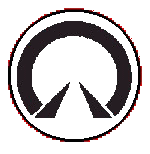 弥富
惣作公園
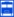 豊岡保育園
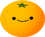 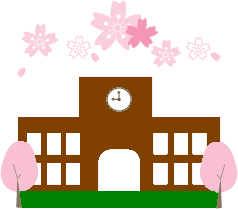 穂波
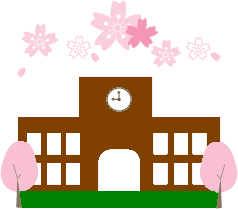 瑞穂図書館
まんまサークル
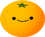 生涯学習センター※1
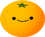 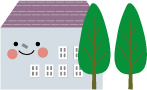 ※1
穂波学区
　　天使保育園　℡811-3503
　　メリーゴーランド：穂波ｺﾐｭﾆﾃｨｾﾝﾀｰ
豊岡学区子育て支援ｸﾗﾌﾞ
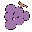 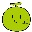 あいあい
日向さくら保育園
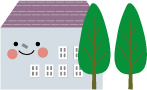 井戸田
新瑞幼児園
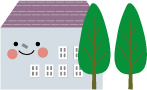 天使保育園
お茶の花子ども園
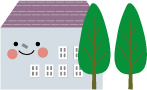 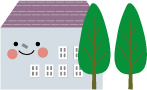 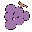 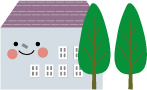 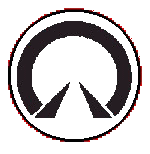 たんぽぽ保育園
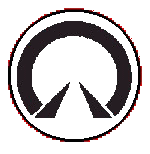 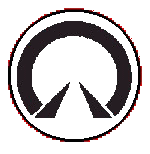 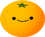 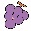 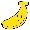 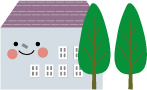 まぁぶる・みずほにじいろ
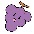 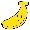 中根
黎明保育園
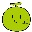 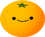 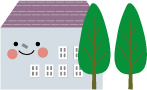 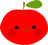 ｍｏｍｏ・ｍｉｍｉ
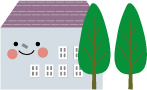 メリーゴーランド
軍水保育園
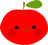 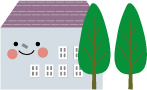 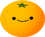 ななくさ保育園
ゆりかご
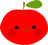 発行：瑞穂区子育てネットワークさくらっこ♪
中根学区
　軍水保育園　℡833-8733
　軍水保育園エリア支援保育所　℡833-5500
　ななくさ保育園　℡833-7811
　ゆりかご：中根小学校ﾄﾜｲﾗｲﾄｽｸｰﾙ
※は同一施設で別団体が活動しているものです
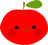 ちいき文庫たからじま
地域子育て支援センター　　　　　　　　　一時保育事業
　ぐんぐん　℡833-8836 （中根学区軍水保育園内）　　　　　　 　　　 たんぽぽ保育園　℡841-0902 （豊岡学区） 
　こすもす　℡834-0081 （汐路学区こすもす保育園内）　　　　 　　　 中山保育園　℡851-2414 （汐路学区）
　エンゼル　℡822-1021（穂波学区天使保育園内）

のびのび子育てサポート事業瑞穂支部   　エリア支援保育所事業
穂波学区天使保育園内　℡822-1033　　　　　　　　　　　　　　　　　 軍水保育園　℡＆Fax　833-5500
　　　　　　　　　　　　　　　　　　　　　　　　　　　　　　　　　　　直来保育園　℡＆Fax　881-2676
                                                                                                         新開保育園　℡＆Fax　882-3636
託児グループぞうさん
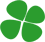 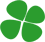 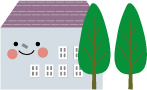 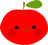 ペンギンクラブ
かるがもクラブ
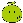 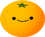 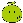 弥富学区
　お茶の花幼児園　℡831-7588
　日向さくら保育園　℡838-9261
　まんまサークル：弥富ｺﾐｭﾆﾃｨｾﾝﾀｰ
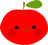 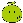 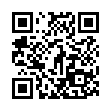 瑞穂区子育てネットワーク　さくらっこ♪
ＵＲＬ；　　ｈｔｔｐs：//sakurakko.info
事務局；　瑞穂区社会福祉協議会内
　　　　　　名古屋市瑞穂区佐渡町3-18
　　　　　　℡841-4063
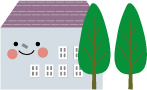 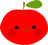 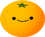 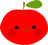